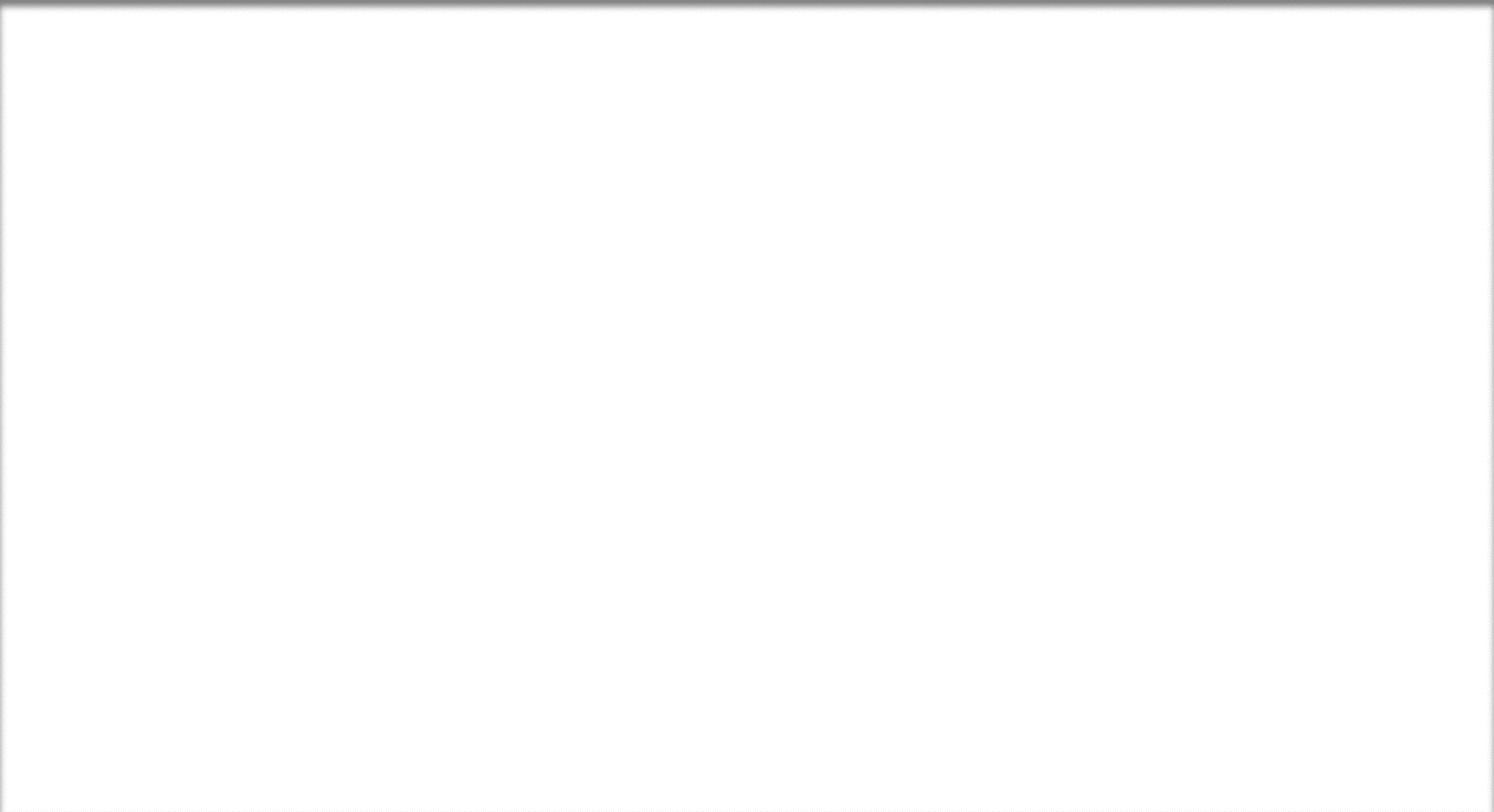 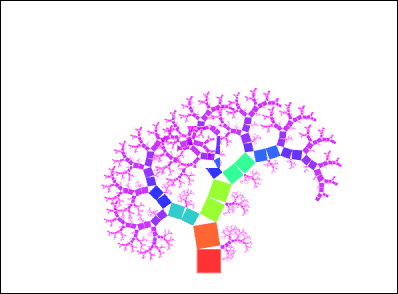 直角三角形
                再探索……
苏科版初中数学八年级上册
常州市正衡中学  王曦
从生活谈起……
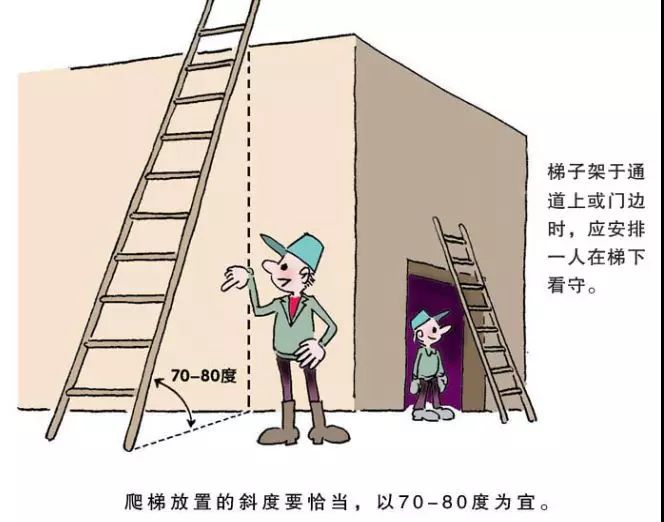 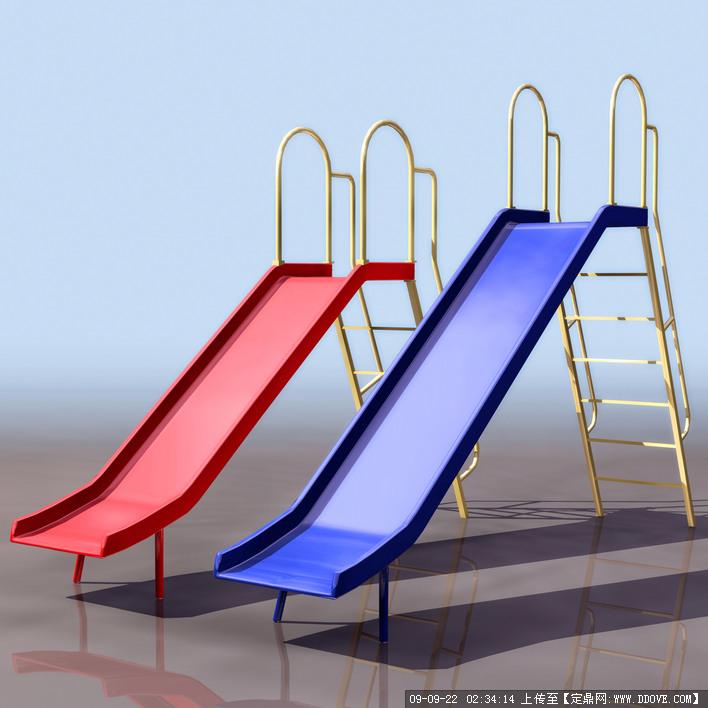 3
4
从生活谈起……
A
A
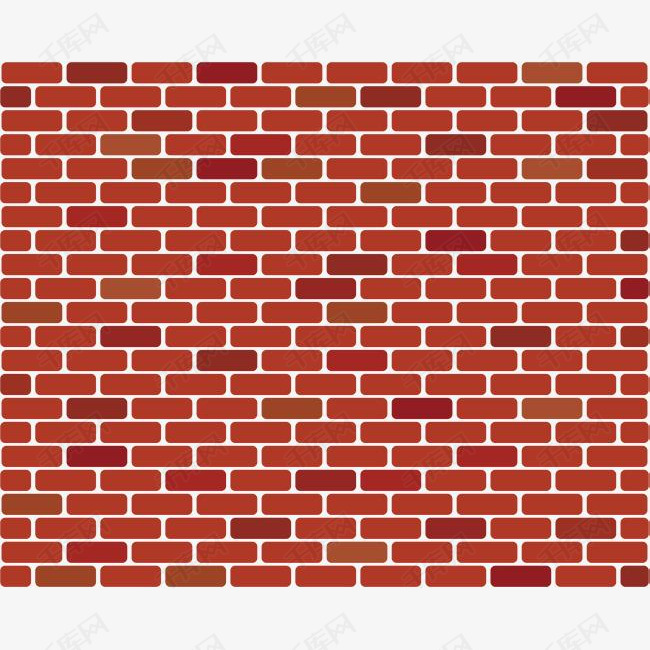 C
？
B
C
B
4
3
依据：两点间线段最短。
依据：垂线段最短
更特殊……
走进数学家的故事
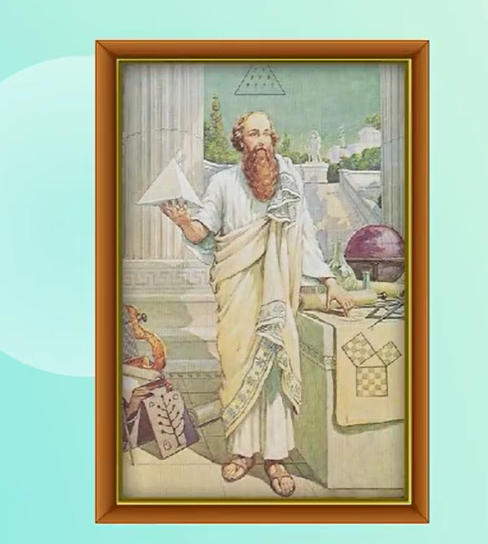 毕达哥拉斯
A
追寻数学家的足迹
3
B
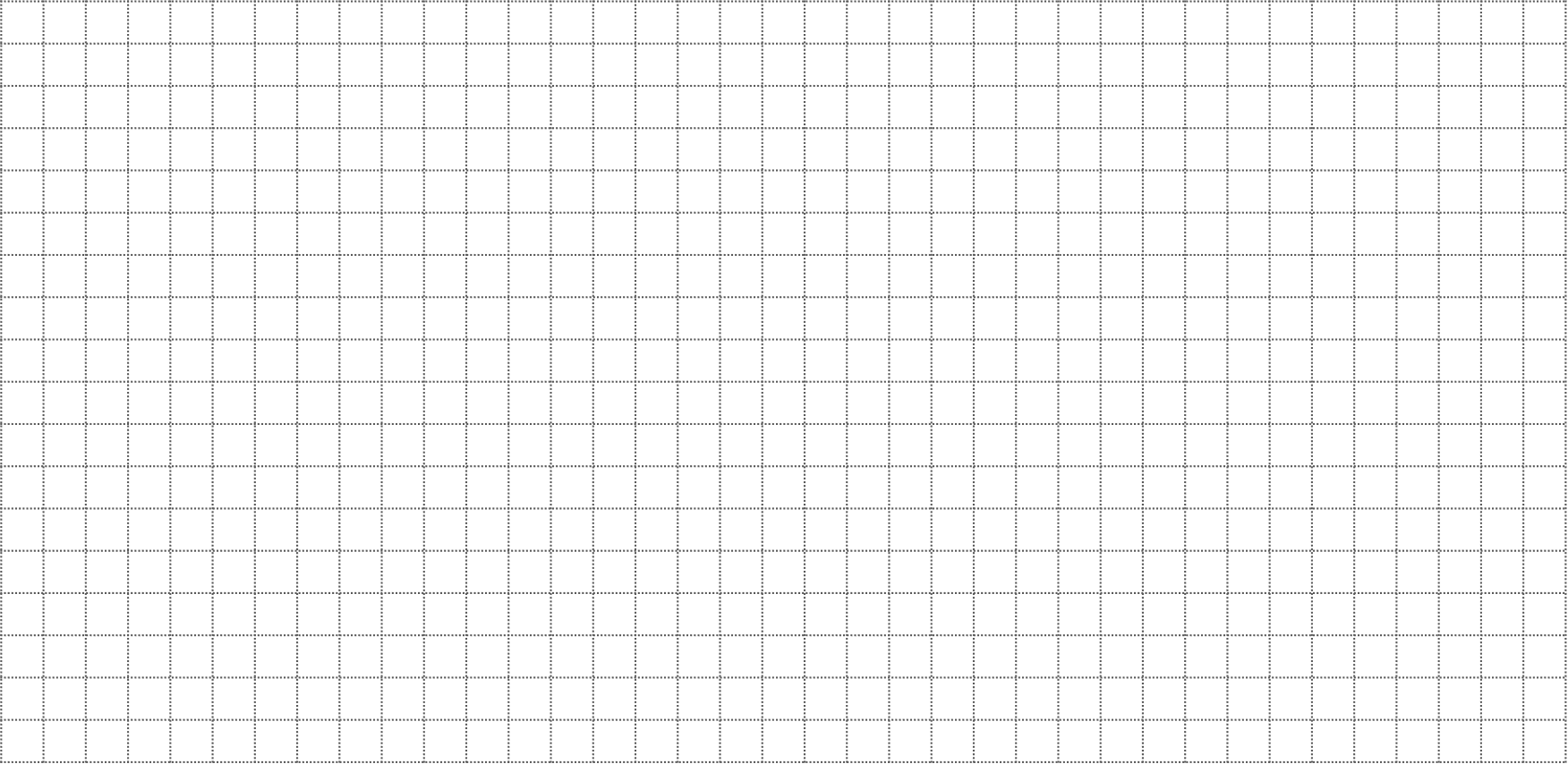 C
4
割
4
3
3
4
补
追寻数学家的足迹
1、在网格纸中画格点直角三角形，并以直角三角形的三边为边，向外作正方形。
2、计算正方形的面积。
3、刚刚的结论还成立吗？
勾股定理
直角三角形两条直角边a、b的平方和等于斜边c的平方。
转换
再走进数学家的故事
欣赏勾股历史，激发学习兴趣
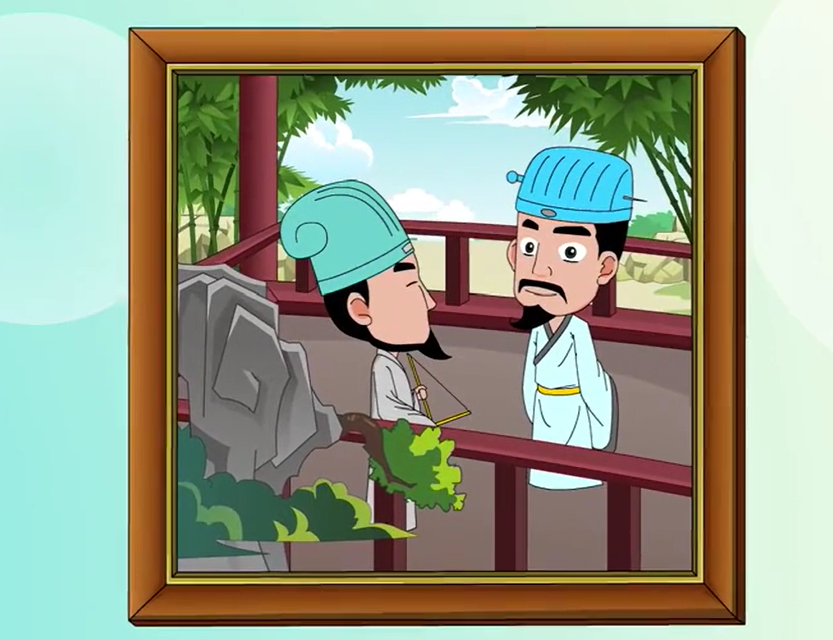 明晰学习方向
探究学习如何验证勾股定理？
1
线段垂直平分线上的点到线段两端的距离相等。
探究学习这个定理的逆命题是什么？逆命题是否正确呢？
2
互逆
到线段两端距离相等的点在线段的垂直平分线上。
探究学习勾股定理在数学和生活中如何应用？
3
……
感悟数学家的创造
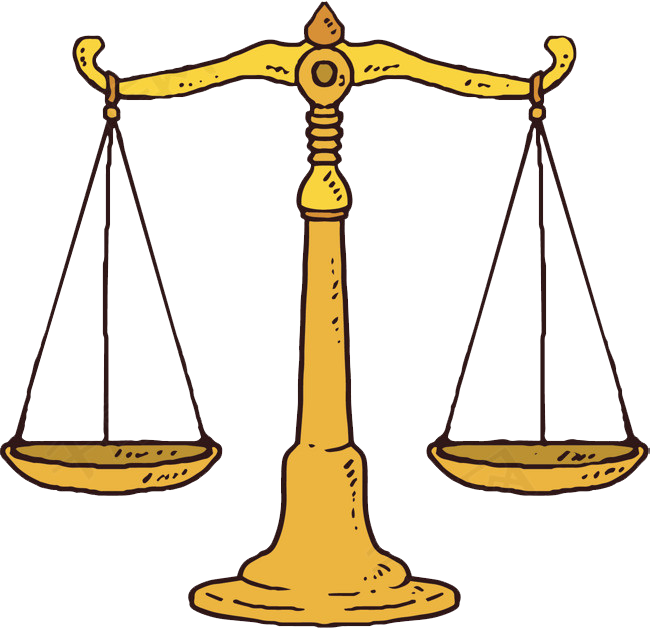 b
c
a
a
b
a
c
a
b
b
c
b
b
=
+
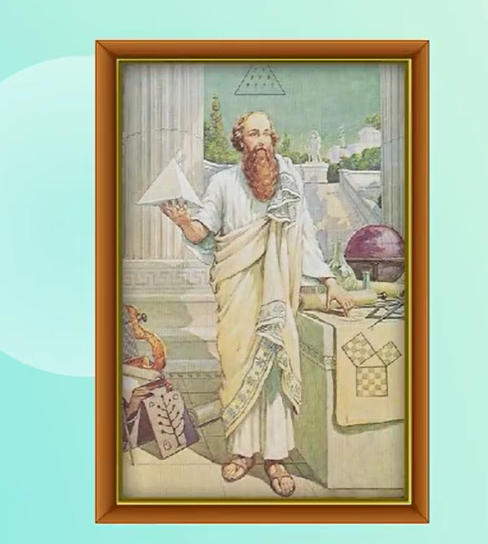 a
a
毕达哥拉斯
感悟数学家的创造
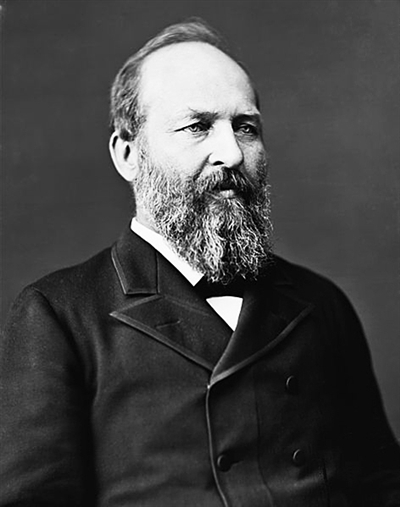 赞！赵爽弦图之巧哉！
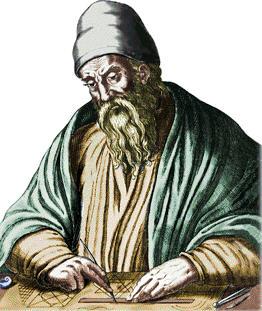 c
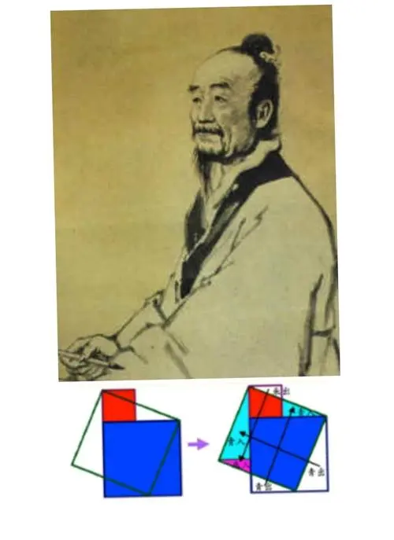 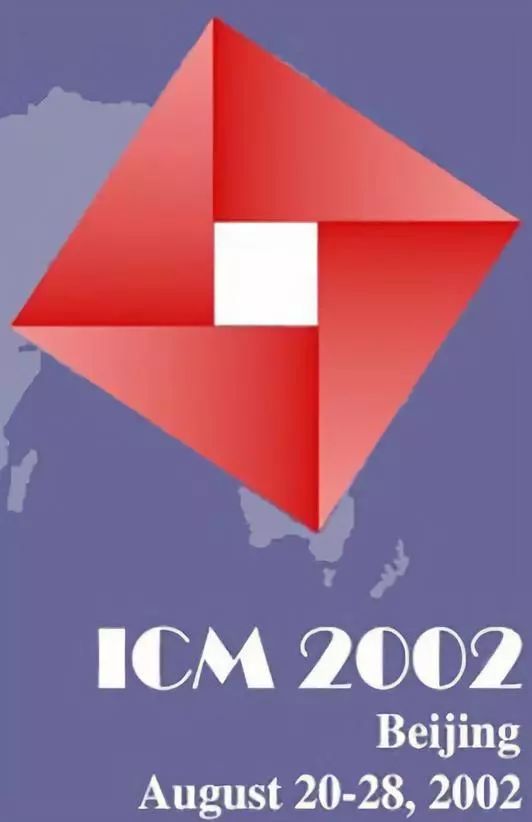 b
a
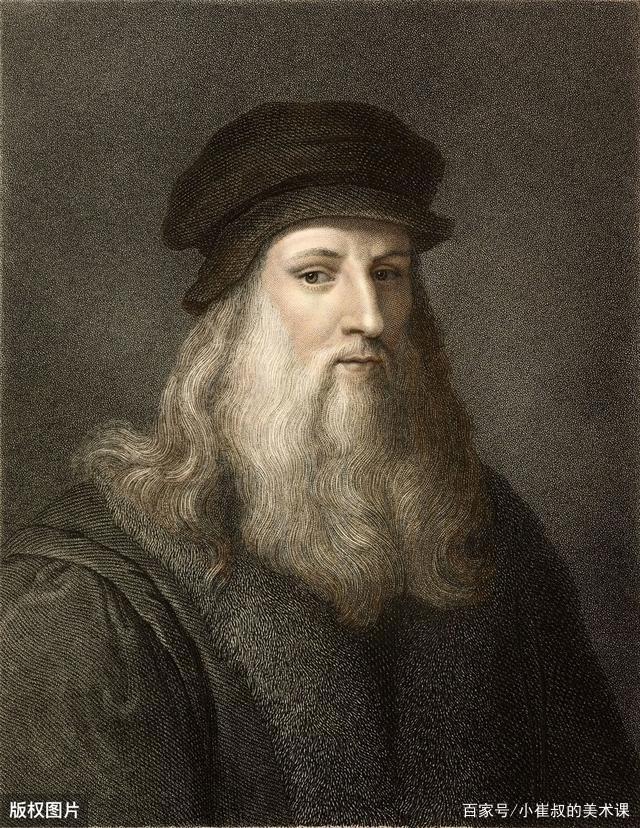 欧几里得
加菲尔德
赵爽
达芬奇
我们也当数学家
A
探究勾股定理逆定理
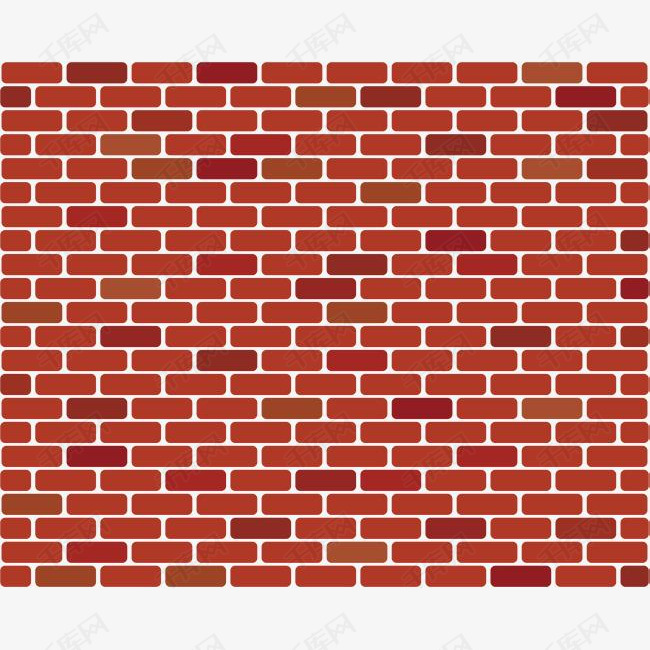 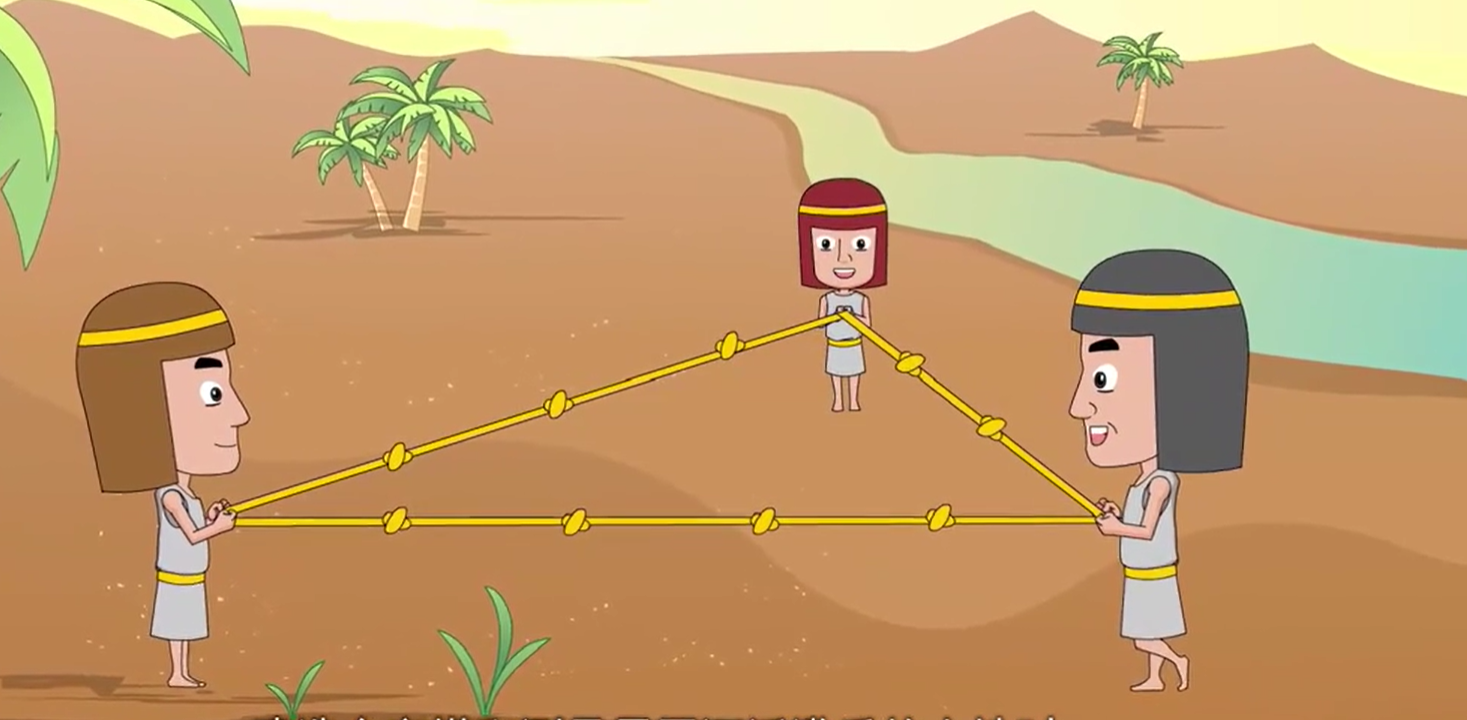 B
C
5
4
5
4
4
?
3
3
3
逆命题
勾股定理的逆定理
SSS
我们也当数学家
A
A
探究勾股定理逆定理
垂直！
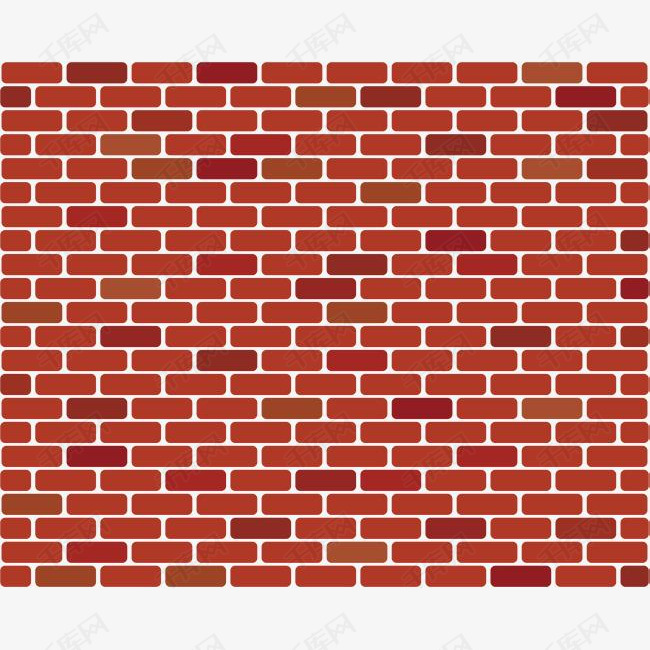 B
C
C
B
8
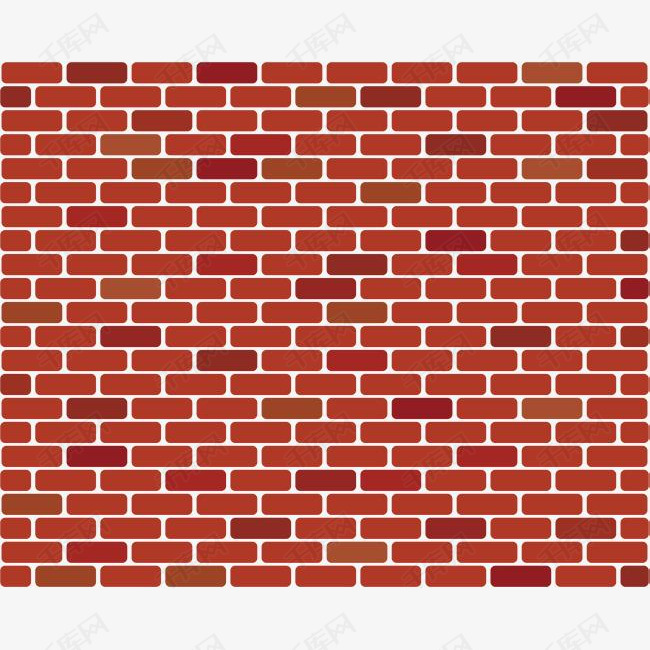 10
2.5
2
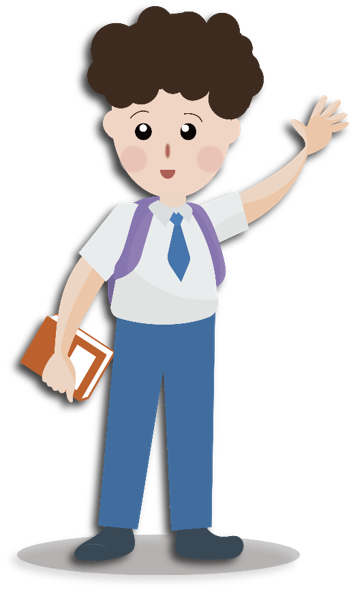 6
1.5
我们也当数学家
数系的扩充
D
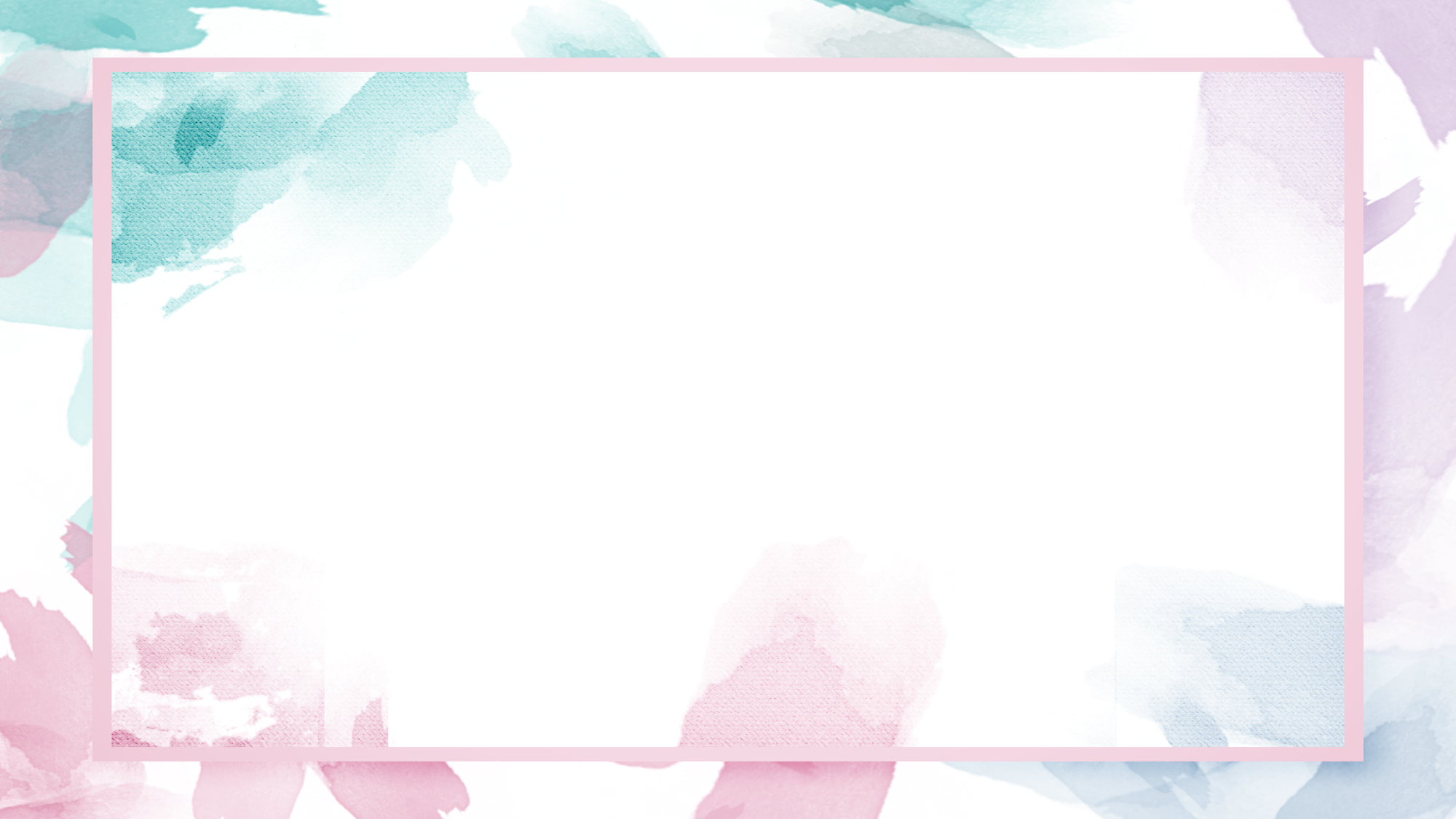 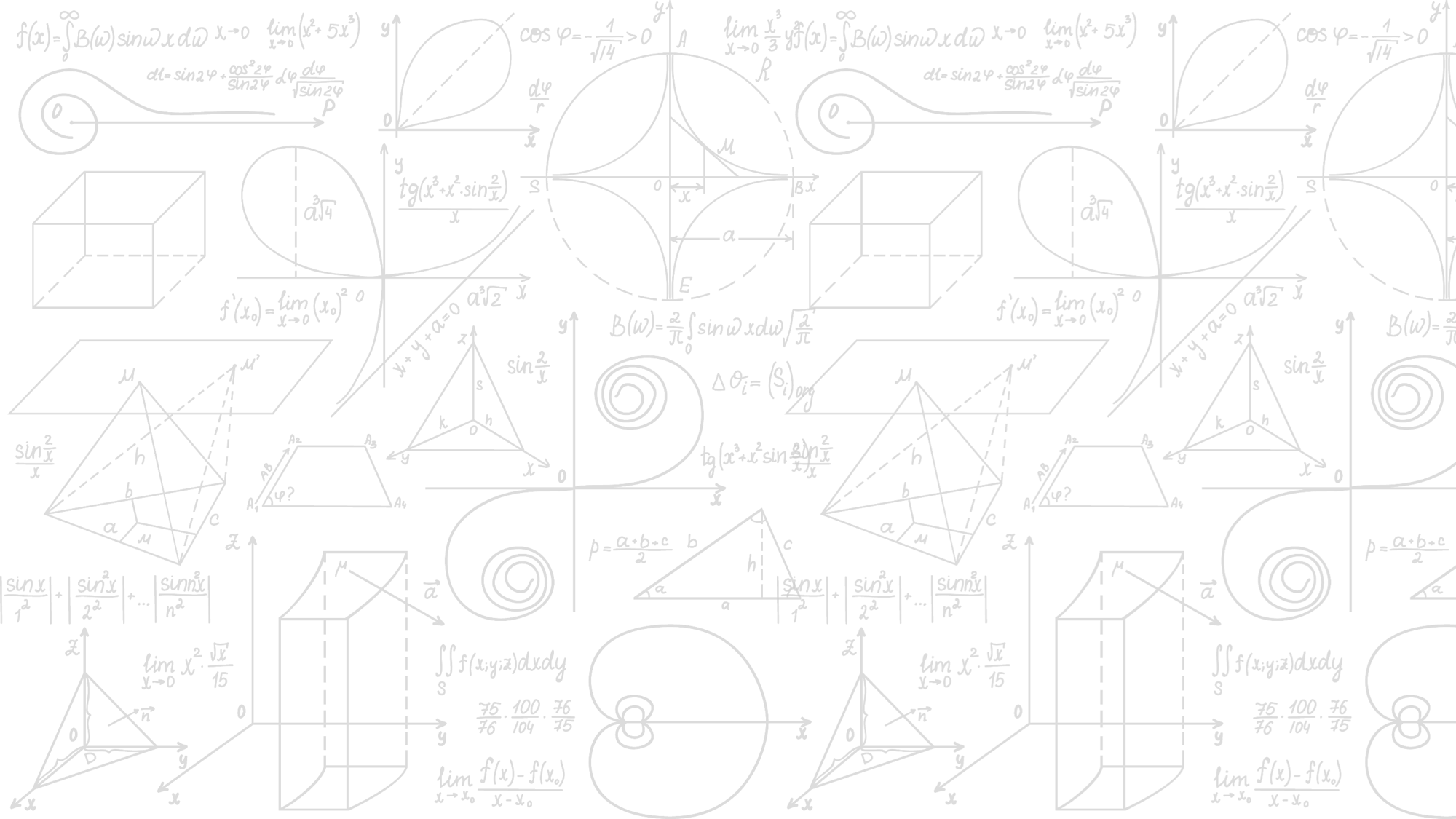 A
C
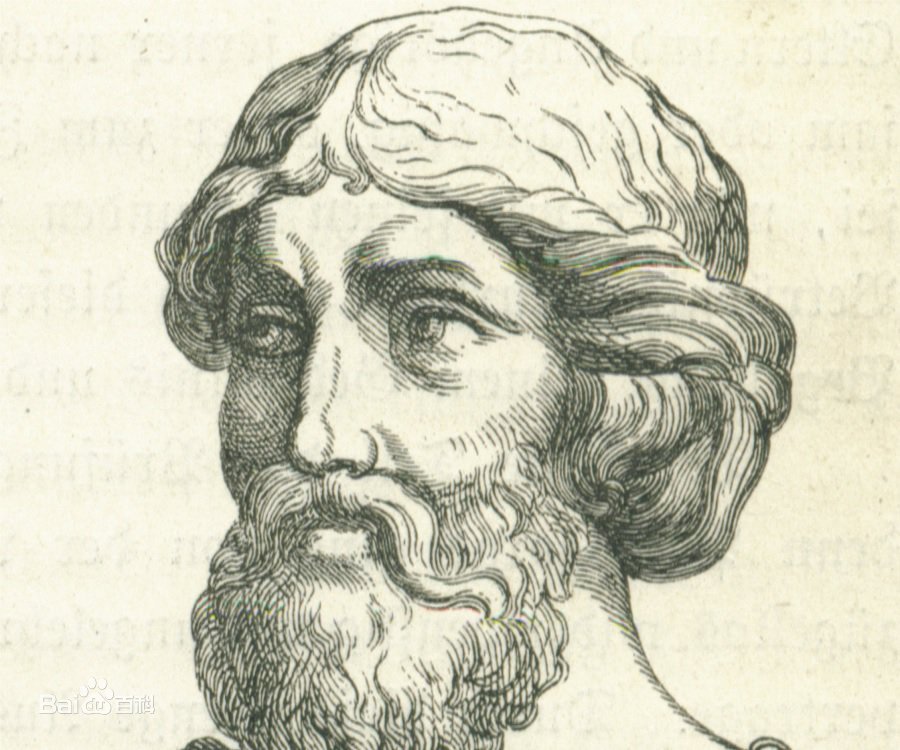 1
无理数
E
B
1
希帕索斯
回顾课堂学习   呈现单元框架
A
A
形→数
数→形
C
B
C
互逆
B
勾股定理
的逆定理
勾股定理
应用
验证
证明
猜想命题
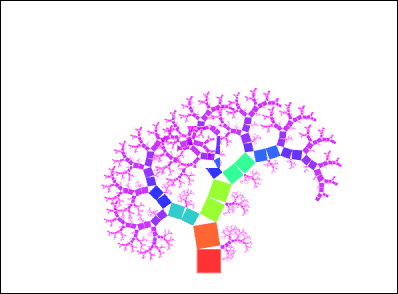 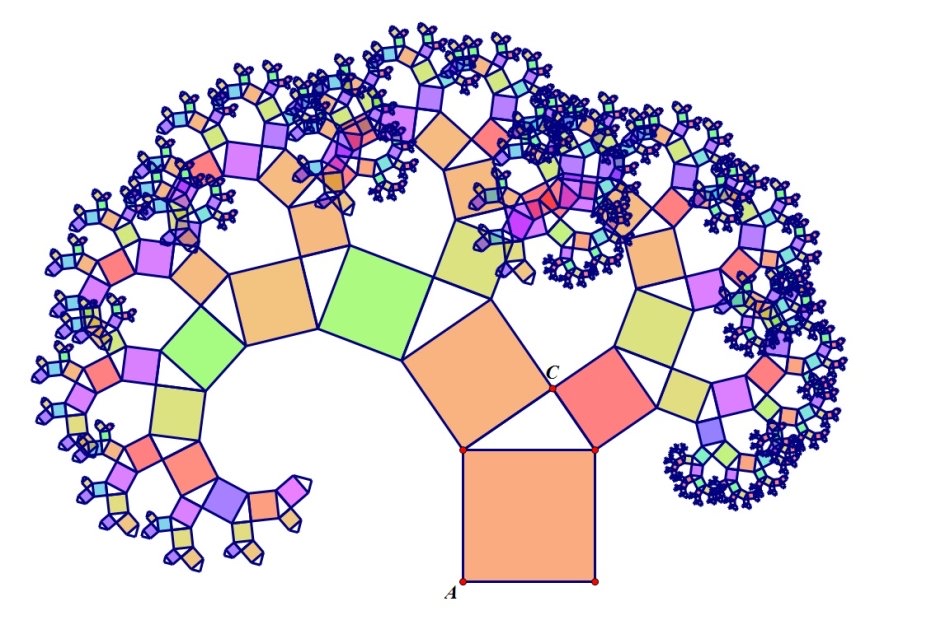